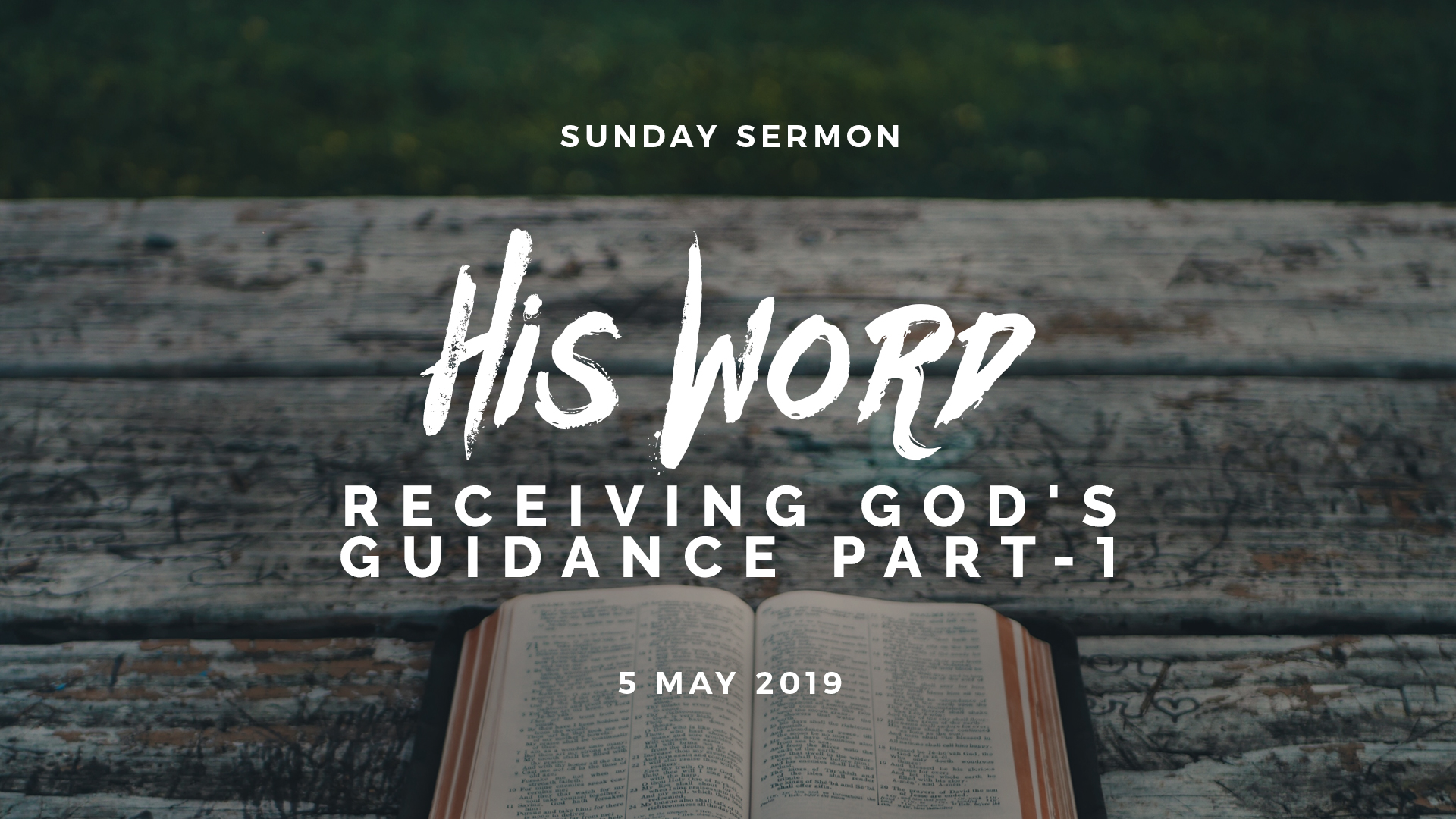 1, The Word
2, The indwelling Spirit
3, Gifts of the Holy Spirit
4, The voice of the Holy Spirit
5, Dreams and visions
6, Prophecies
7, Angels
8, Godly counsel
9, The renewed mind
10, Times and seasons
11, Circumstances and divine orchestrations
2 Corinthians 13:1
"by the mouth of two or three witnesses every word shall be established"
WE MUST BUILD OUR LIVES ON 
GOD'S WORD AND THE WORK OF HIS SPIRIT 
IN US PERSONALLY. 

DON'T BUILD YOUR LIFE 
ON SOMEBODY ELSE'S EXPERIENCE.
WE NEED 
GOD'S GUIDANCE 
IN ALL KINDS OF MATTERS 
IN LIFE.
GOD'S PROMISE TO LEAD AND GUIDE
Psalm 37:23-24
23 The steps of a good man are ordered by the LORD, And He delights in his way. 
24 Though he fall, he shall not be utterly cast down; For the LORD upholds him with His hand.
GOD'S PROMISE TO LEAD AND GUIDE
Psalm 32:8-9
8  I will instruct you and teach you in the way you should go; I will guide you with My eye. 
9  Do not be like the horse or like the mule, Which have no understanding, Which must be harnessed with bit and bridle, Else they will not come near you.
GOD'S PROMISE TO LEAD AND GUIDE
Psalm 25:12
Who is the man that fears the LORD? Him shall He teach in the way He chooses. 

(Good News Bible) "Those who have reverence for the LORD will learn from him the path they should follow."
THE REVELATION OF GOD'S WILL
1) God's will is always consistent 
with His nature
THE REVELATION OF GOD'S WILL
2) God's will is always consistent 
with His Word
THE REVELATION OF GOD'S WILL
3) God's promises are a 
revelation of God's will
THE REVELATION OF GOD'S WILL
4) God desires for us to know His will
4) God desires for us to know His will
Colossians 1:9-10
9 For this reason we also, since the day we heard it, do not cease to pray for you, and to ask that you may be filled with the knowledge of His will in all wisdom and spiritual understanding; 
10 that you may walk worthy of the Lord, fully pleasing Him, being fruitful in every good work and increasing in the knowledge of God;
4) God desires for us to know His will
Ephesians 5:8-10,17
8 For you were once darkness, but now you are light in the Lord. Walk as children of light 
9 (for the fruit of the Spirit is in all goodness, righteousness, and truth), 
10 finding out what is acceptable to the Lord. 
17 Therefore do not be unwise, but understand what the will of the Lord is.
THE REVELATION OF GOD'S WILL
5) The things that remain unknown
Deuteronomy 29:29
The secret things belong to the LORD our God, but those things which are revealed belong to us and to our children forever, that we may do all the words of this law.
WE CAN LIVE AT PEACE WITH 
THE UNKNOWN, THE UNANSWERED, 
BECAUSE WE HAVE THE PEACE 
THAT IS BEYOND UNDERSTANDING (PHILIPPIANS 4:6-7).
ARE THERE DIFFERENT CATEGORIES OF GOD'S WILL?
Romans 12:1-2
1 I beseech you therefore, brethren, by the mercies of God, that you present your bodies a living sacrifice, holy, acceptable to God, which is your reasonable service.
ARE THERE DIFFERENT CATEGORIES OF GOD'S WILL?
Romans 12:1-2
2 And do not be conformed to this world, but be transformed by the renewing of your mind, that you may prove what is that good and acceptable and perfect will of God.
ARE THERE DIFFERENT CATEGORIES OF GOD'S WILL?
TO BE, IN WHAT SOME CALL 
AS THE "PERMISSIVE WILL" OF GOD 
IS REALLY TO BE OUT OF THE WILL OF GOD.
OUR RESPONSIBILITY : 
SEEKING, LISTENING, OBEYING
OUR RESPONSIBILITY : SEEKING
Jeremiah 29:12-13
12 Then you will call upon Me and go and pray to Me, and I will listen to you. 
13 And you will seek Me and find Me, when you search for Me with all your heart.
OUR RESPONSIBILITY : SEEKING
Jeremiah 33:3  
'Call to Me, and I will answer you, and show you great and mighty things, which you do not know.'
OUR RESPONSIBILITY : SEEKING
1) Seeking His guidance during 
the normal course of things
OUR RESPONSIBILITY : SEEKING
2) Seeking His guidance during 
special times of seeking
OUR RESPONSIBILITY : SEEKING
3) Guidance during unexpected 
"God moments"
OUR RESPONSIBILITY : LISTENING
John 10:1-5,27
1  "Most assuredly, I say to you, he who does not enter the sheepfold by the door, but climbs up some other way, the same is a thief and a robber. 
2  But he who enters by the door is the shepherd of the sheep.
OUR RESPONSIBILITY : LISTENING
John 10:1-5,27
3  To him the doorkeeper opens, and the sheep hear his voice; and he calls his own sheep by name and leads them out. 
4  And when he brings out his own sheep, he goes before them; and the sheep follow him, for they know his voice.
OUR RESPONSIBILITY : LISTENING
John 10:1-5,27
5  Yet they will by no means follow a stranger, but will flee from him, for they do not know the voice of strangers." 
27  My sheep hear My voice, and I know them, and they follow Me.
OUR RESPONSIBILITY : OBEYING
Proverbs 3:32
For the perverse person is an abomination to the LORD, But His secret counsel is with the upright.
#1 : THE WORD
Psalm 119:105  
Your word is a lamp to my feet And a light to my path. 

Psalm 119:130  
The entrance of Your words gives light; It gives understanding to the simple.
#1 : THE WORD
Psalm 37:31  
The law of his God is in his heart; None of his steps shall slide.
#1 : THE WORD
1) The Instructions In God's Word
2) The Quickened Word
3) The Word Preached
4) The Inner Voice - The Voice Of Our Conscience
#1 : THE WORD
4) The Inner Voice - The Voice Of Our Conscience
Job 32:8  
But there is a spirit in man, And the breath of the Almighty gives him understanding.
#1 : THE WORD
4) The Inner Voice - The Voice Of Our Conscience
Psalm 51:6  
Behold, You desire truth in the inward parts, And in the hidden part You will make me to know wisdom.
#1 : THE WORD
4) The Inner Voice - The Voice Of Our Conscience
Proverbs 20:27  
The spirit of a man is the lamp of the LORD, Searching all the inner depths of his heart.
#1 : THE WORD
4) The Inner Voice - The Voice Of Our Conscience
OUR CONSCIENCE 
BEARS WITNESS OR SPEAKS 
ALIGNED TO WHAT HAS BEEN WRITTEN 
ON OUR HEARTS